Advocacy and Campaigning
Having a Voice
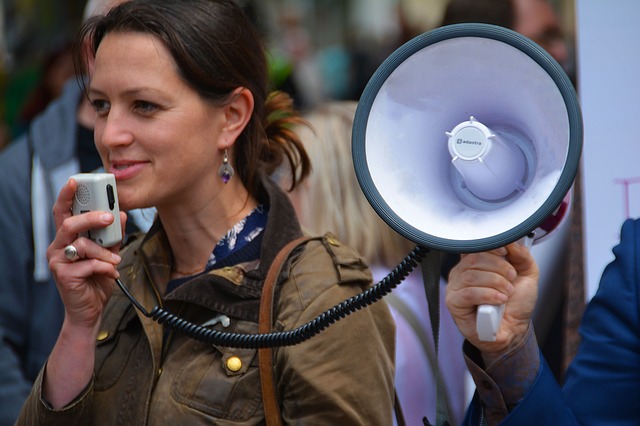 [Speaker Notes: In this lecture, you will be introduced to an approach to support you if you are interested in implementing an event in your community. With a structured approach, you will learn what it needs to bring people together to celebrate, exchange their experiences or help each other with certain issues communities have to face.]
What are Advocacyand Campaigning?
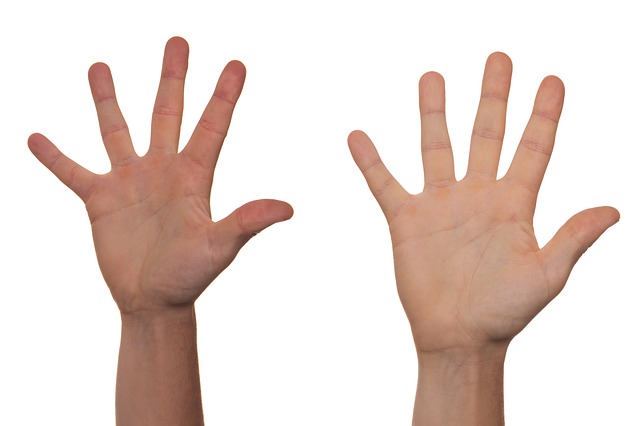 How do I plan for Advocacyand Campaigning?
Research and understand the issue
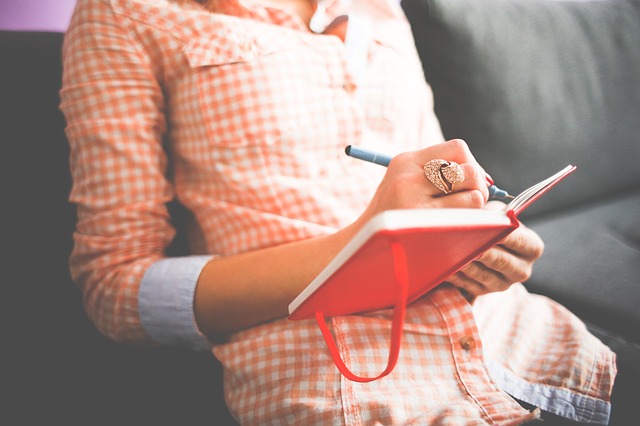 Identify and understand your opponents
Establish goals and dentify tools to assist in your campaign
Find allies for your cause
Research and understandthe issue
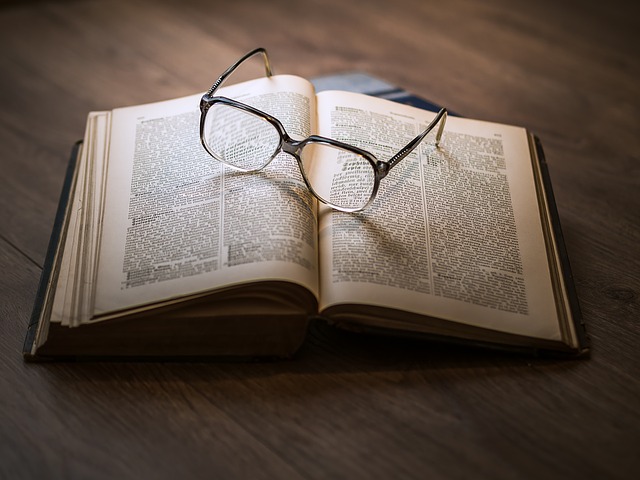 Find allies for your cause
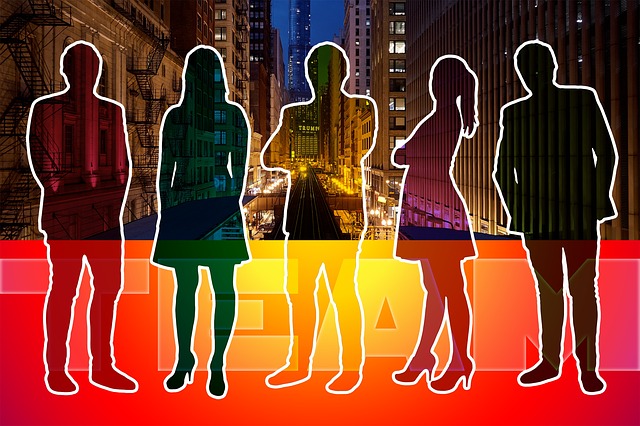 Identify and understand your opponents
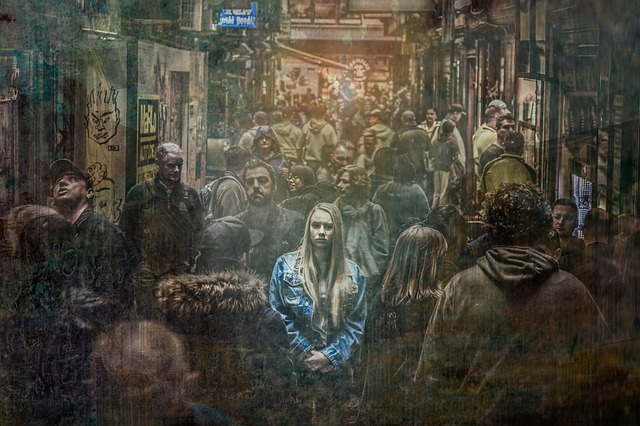 Establish goals and identifytools to assist in yourcampaign
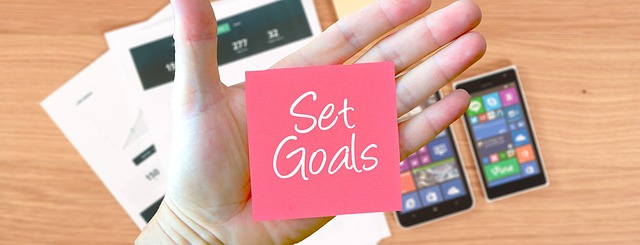 Get Inspired –Media Campaigns
https://www.youtube.com/watch?v=-LDn32PzN-w

https://www.youtube.com/watch?v=JyL58vlbvgw

https://www.youtube.com/watch?v=KOKUT8mDClc

https://www.youtube.com/watch?v=By_BHbskg_E
Planning your Campaign
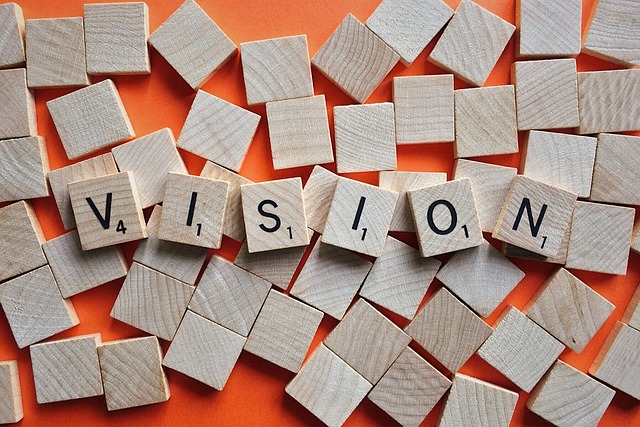 Thanks!
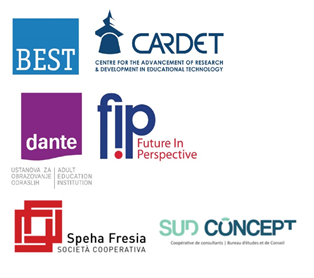 All photographs courtesy of Pixabay.com
This project has been funded with support from the European Commission.

This document reflects the views only of the author and the Commission cannot be
held responsible for any use which might be made of the information contained herein.

Project Number: 2017-1-FR01-KA204-037126